Enduring Capability 
for Wastewater-based Epidemiology
through a One Health Lens
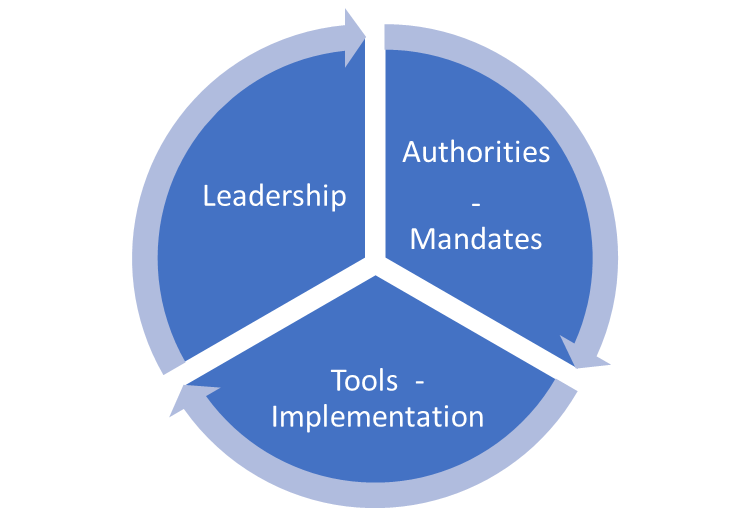 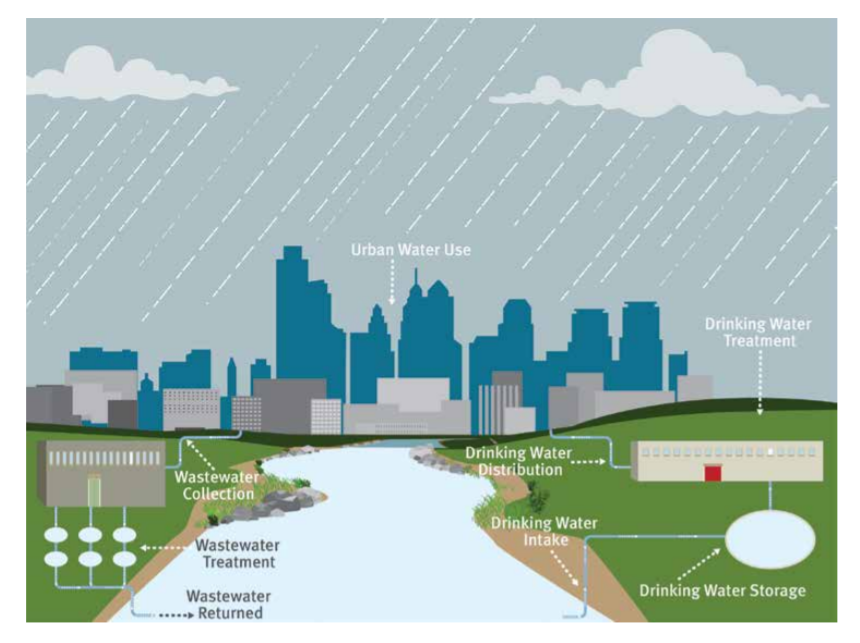 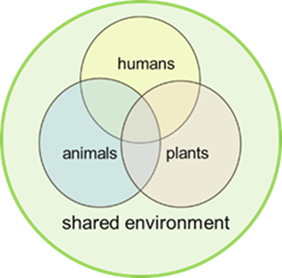 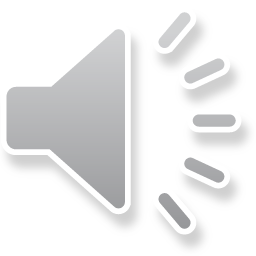 SWWR Workshop    June 18,2021
Tonya Nichols, PhD     USEPA
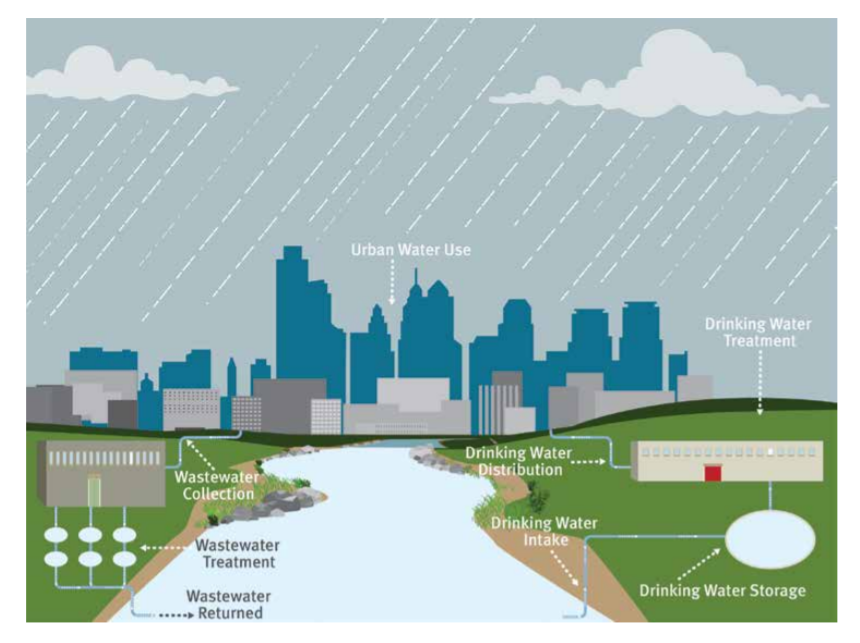 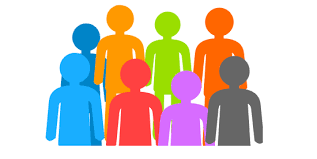 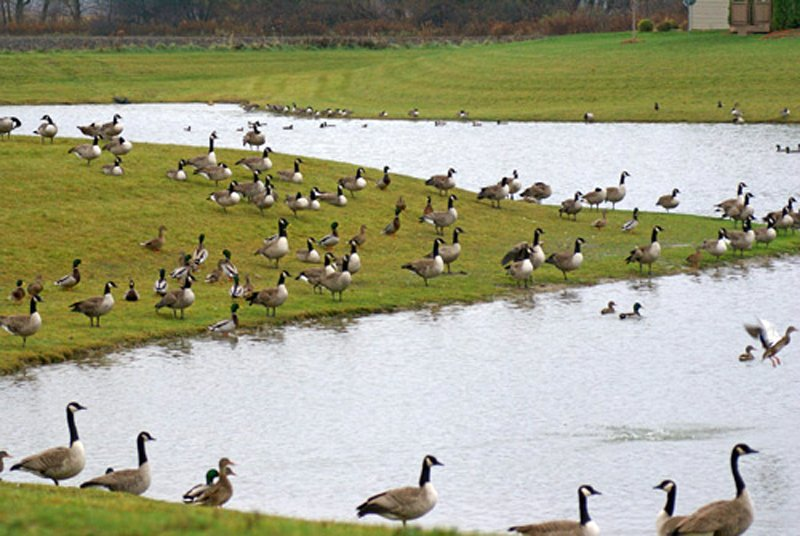 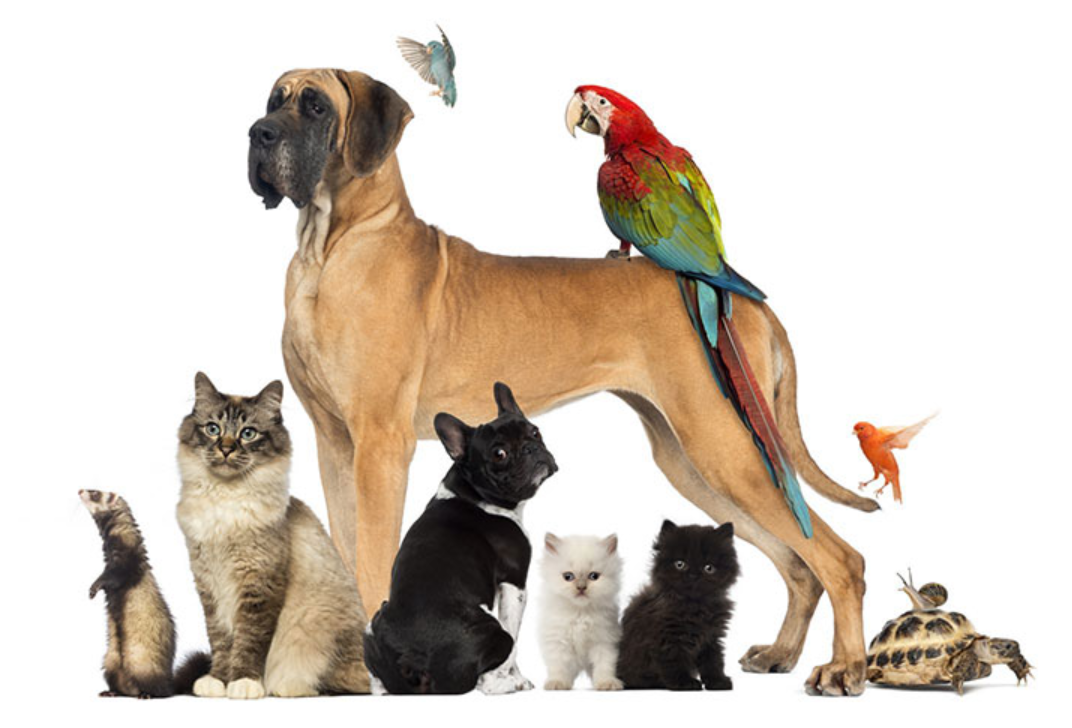 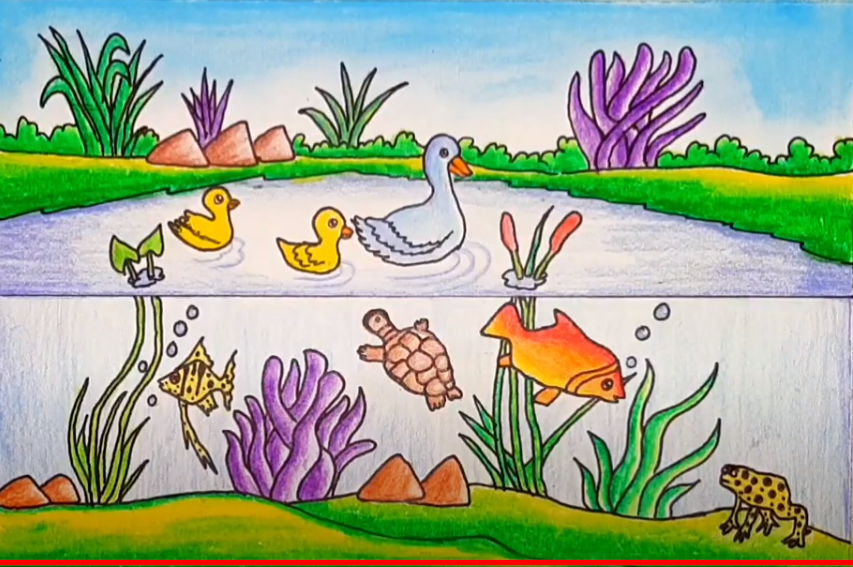 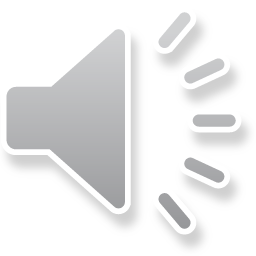 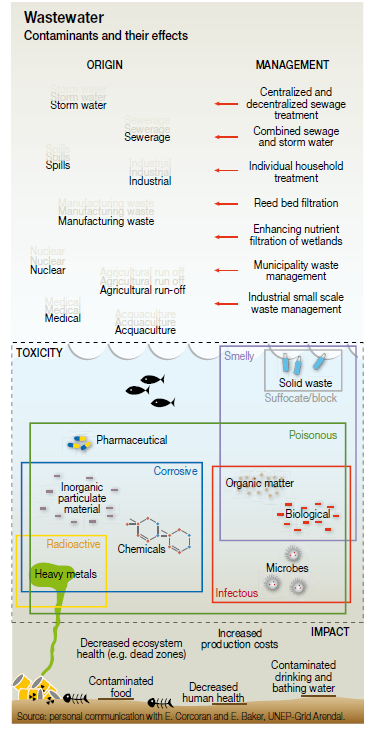 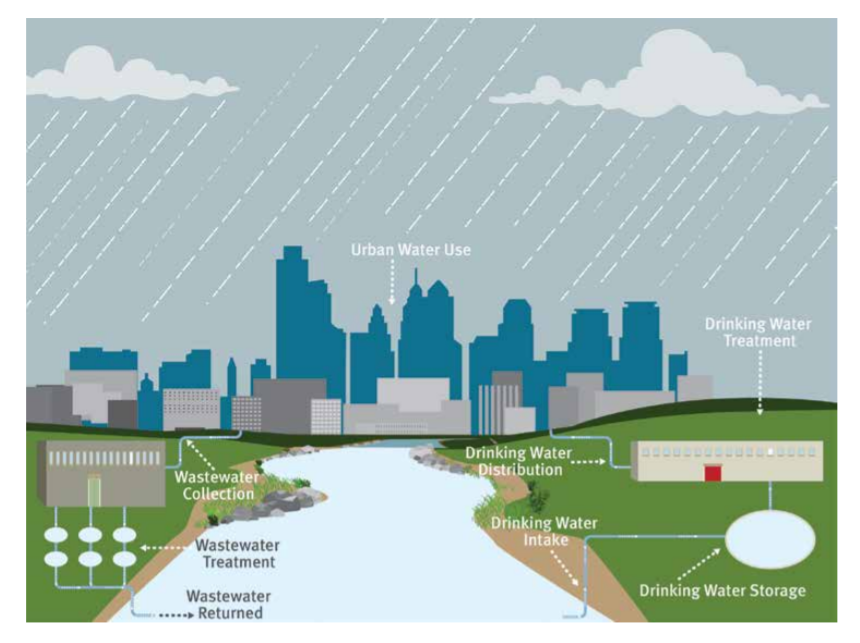 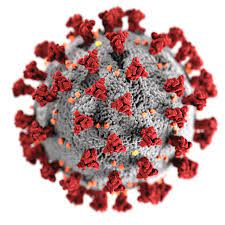 AMR
SARS-CoV-2
Modified from:
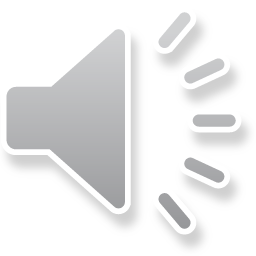 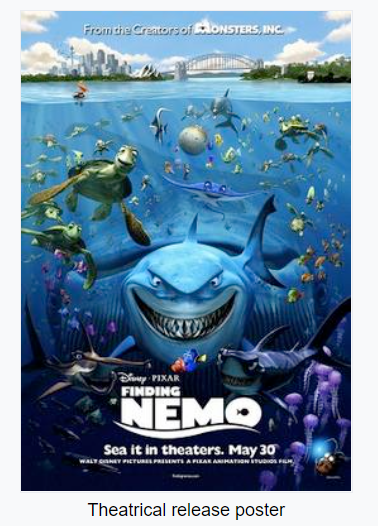 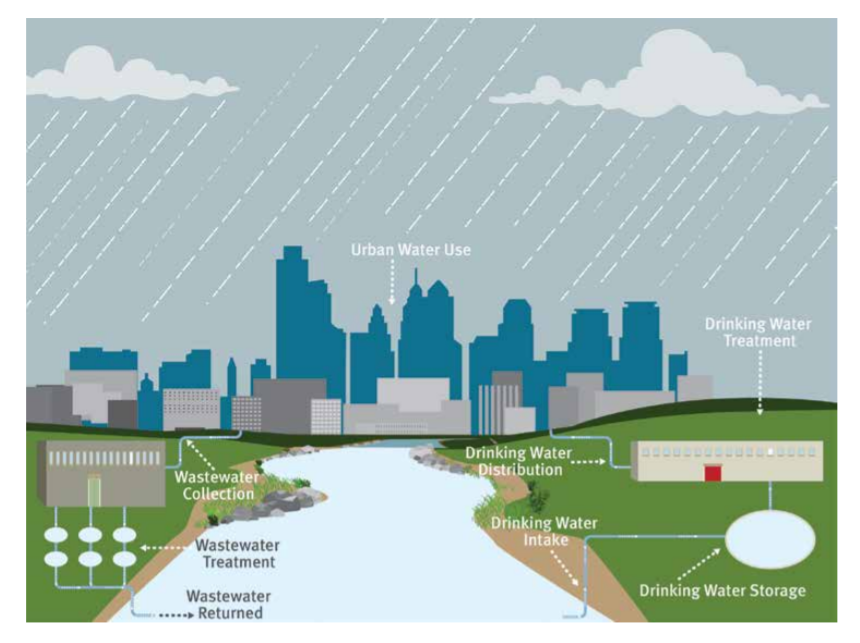 Finding SARS-COV-2
In Wastewater 
++other contaminants++  
…before contaminants become a 
One Health emergency
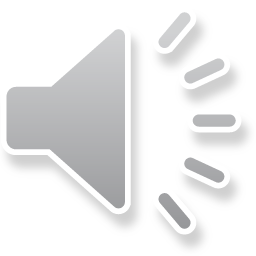 Enduring Capability 
for Wastewater-based Epidemiology
WBE implications ?

Clean Water Act

One Health Act (introduced 2021)

National Biodefense Strategy
Health Security Strategy
Global Health Security Strategy

Multiple Executive Orders addressing Public Health Preparedness and Prevention
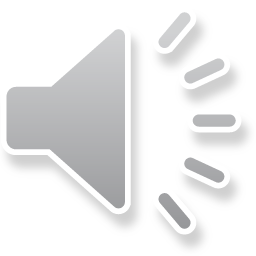 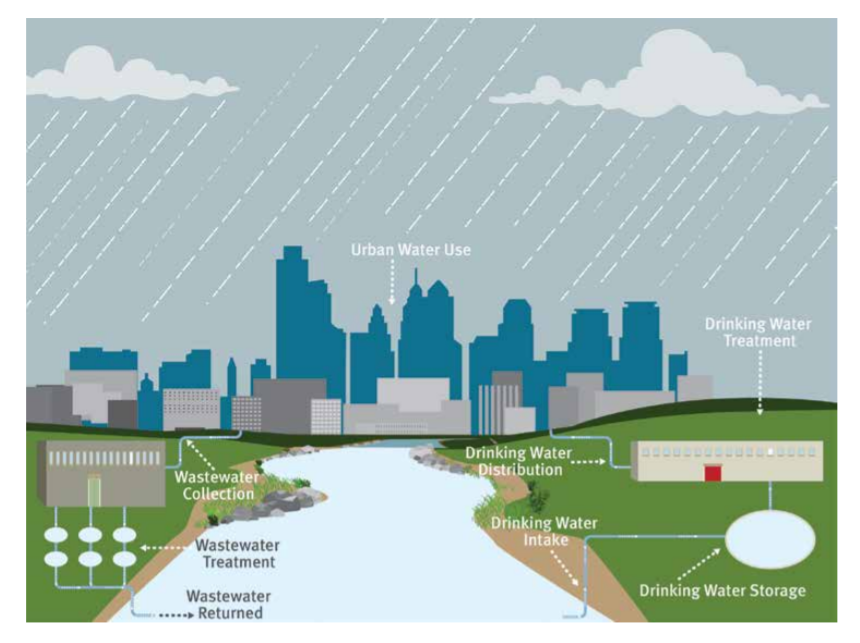 Wastewater-based Epidemiology through a One Health Lens
June 18, 2021
Tonya Nichols, PhD
USEPA
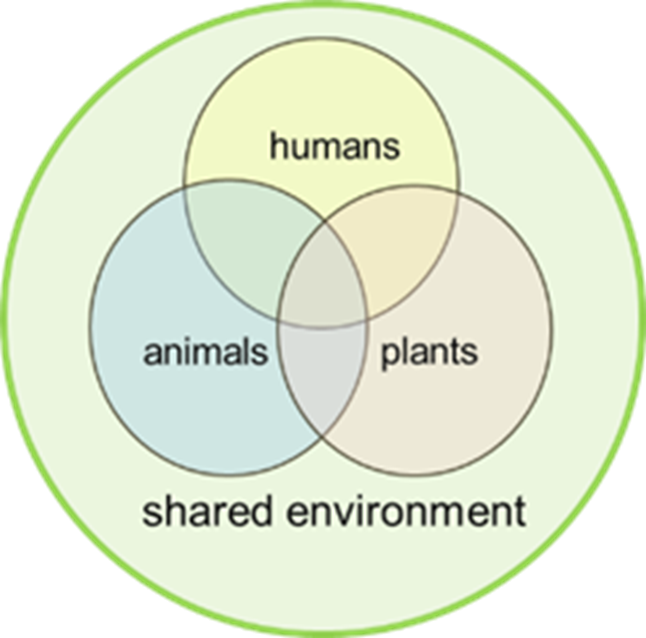 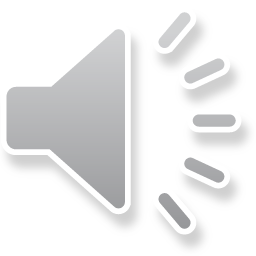